Camp
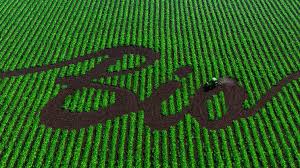 3^a ist.migliara
alessandria
Descrizione
La Bio Camp è un’azienda del comparto agricolo. 
È nata come totalmente dedicata all’agricoltura biologica e tipica del territorio.
Le difficoltà in questo comparto sono molte: dalle avverse condizioni climatiche ai problemi della concorrenza alla difficoltà nel comunicare tutte le particolarità del prodotto.
L’azienda è di tipo familiare, questo garantisce la passione e la tradizione come basi per la produzione di qualcosa di speciale. Ha deciso di avvalersi di un consulente assicurativo per valutare meglio le diverse opzioni sulla protezione dai rischi e sul contenimento dei possibili danni economici derivanti da un evento catastrofico o dannoso.
Conclusioni
Nel cercare di prevedere tutte le situazioni rischiose, ci siamo resi conto di quanto sia difficile senza adeguate informazioni o consulenze. Il rischio non è un fattore così tanto imprevedibile come pare a prima vista. Per questo conviene affidarsi agli esperti del settore. Certo una buona consapevolezza e le basi su come valutare un evento rischioso ci vogliono (frequenza del verificarsi e gravità del potenziale danno), ma è importante il confronto con il mercato assicurativo.
Per quanto riguarda i rischi imprenditoriali, cioè quelli non assicurabili e collegati all’imprenditorialità stessa, occorre predisporre un buon piano di rischio prima e durante l’inizio delle attività: la valutazione dei rischi serve a cogliere le migliori opportunità tecniche, sociali e strategiche, per non incorrere nel fallimento dell’azienda.